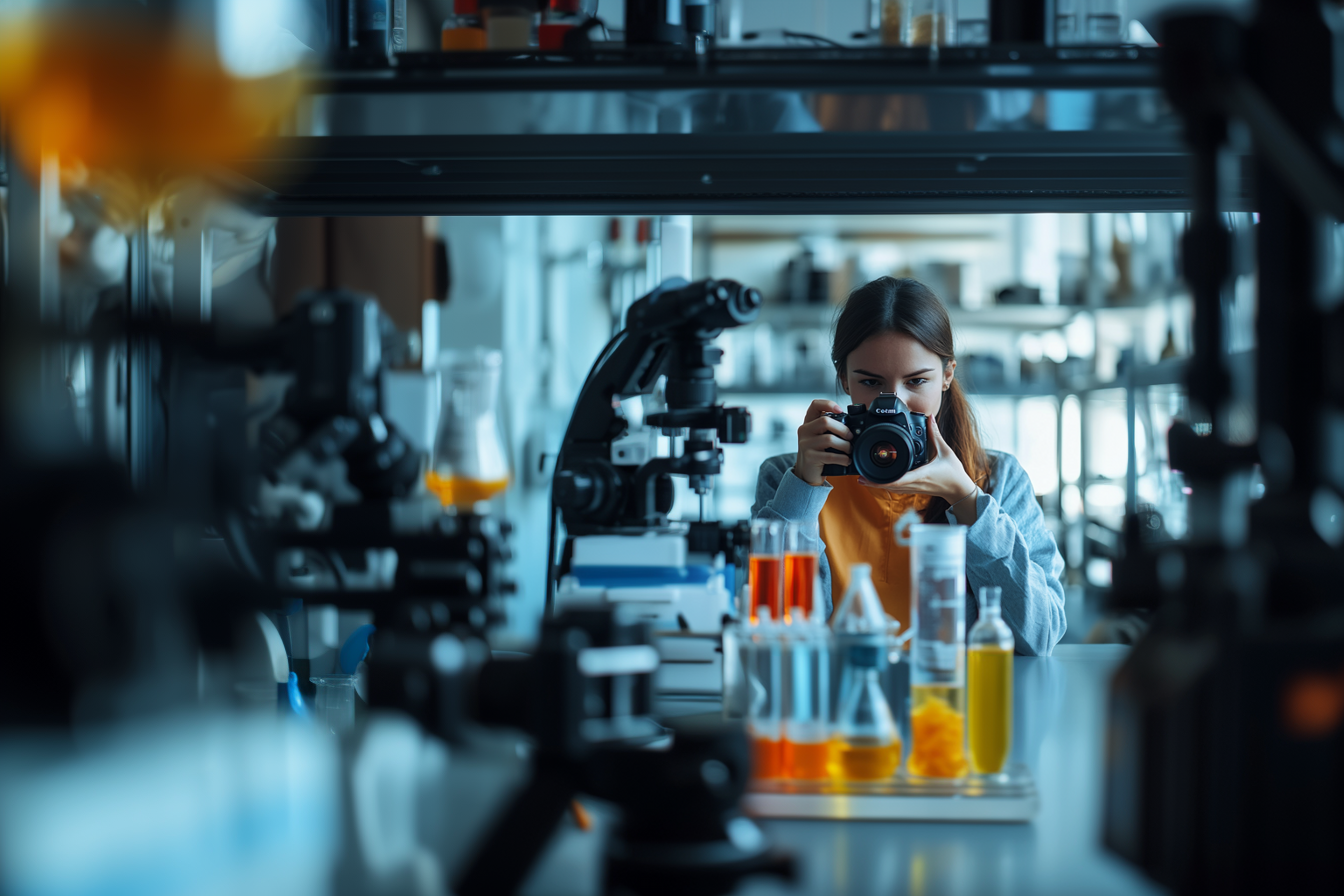 Multimediálnívzdělávánív chemii
Mgr. Radana Koudelíková
doc. Mgr. Pavel Štarha, PhD.
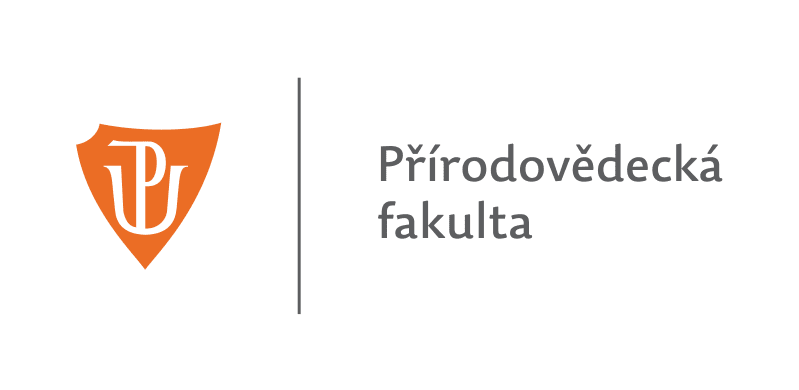 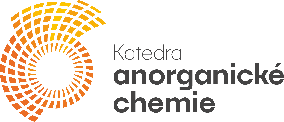 3. ročník
Zařazení video experimentů do výuky?
Při zařazení experimentů 
do výuky studenti preferují:
Nejlépe se studenti učí pomocí:
Zařazení video experimentů do výuky?
Ve studiu by mi pomohlo, kdybych měl/a k dispozici videoexperimenty s možností opakovaného  přehrávání:
Doplnění všech přednášek o videoexperimenty, které by demonstrovaly vlastnosti probíraných látek, by pomohlo v:
Multimediální vzdělávání v chemii
Videoexperimenty
Anorganická, organická a obecná chemie
Využití AI
Video návody
Základní laboratorní technika
eye tracking
Cesta & cíl
Literární rešerše
  Primární výzkum videoexperimentů
  Eye tracking
  Primární výzkum laboratorní techniky
  Natáčení videoexperimentů 
  Tvorba video návodů laboratorní techniky
  Eye tracking
  Výzkum na laboratorní techniku
  Výzkum videoexperimentů
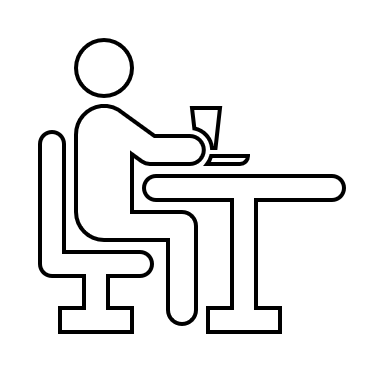 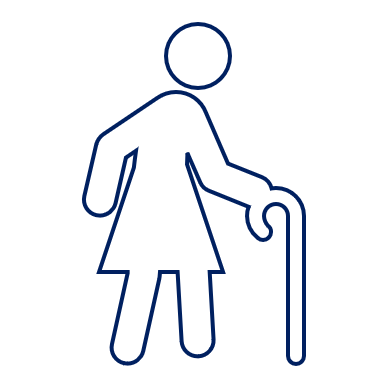 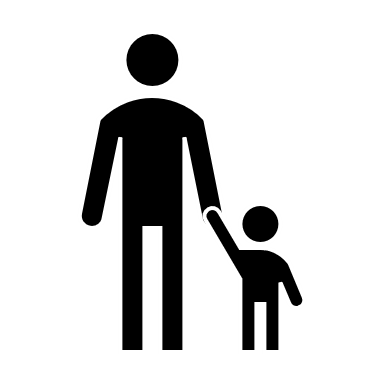 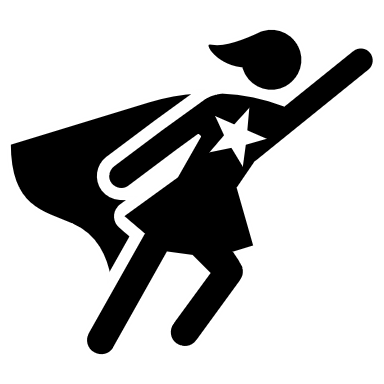 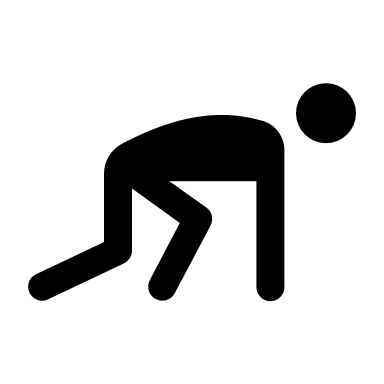 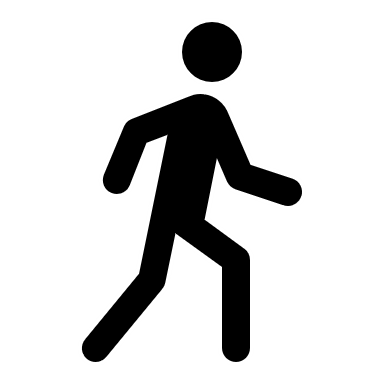 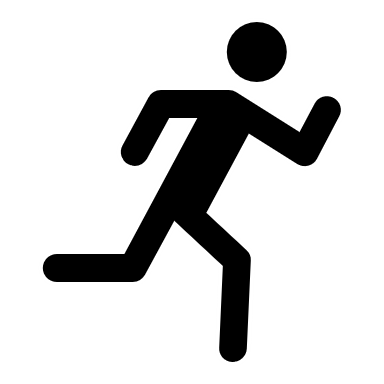 Výzkum videoexperimentů
Množství informací
Obtížnost/ úroveň
Vysvětlení reakcí
Rovnice
Provedení pokusu
Správnost pokusu
Vizualizace pokusu
Délka videa
Množství informací
Obtížnost/ úroveň
Vysvětlení reakcí
Rovnice
Provedení pokusu
Správnost pokusu
Vizualizace pokusu
Délka videa
SPRÁVNÝ 
VIDEOEXPERIMENT
Množství informací
Obtížnost/ úroveň
Vysvětlení reakcí
Rovnice
Provedení pokusu
Správnost pokusu
Vizualizace pokusu
Délka videa
Eye tracking
Video
Soustředění pozornosti
Titulky
Rovnice
Vzorce/ názvy
Časový úsek
Audio
Intenzita hlasu
Změna pozornosti
Tichá místa
Množství komponentů?
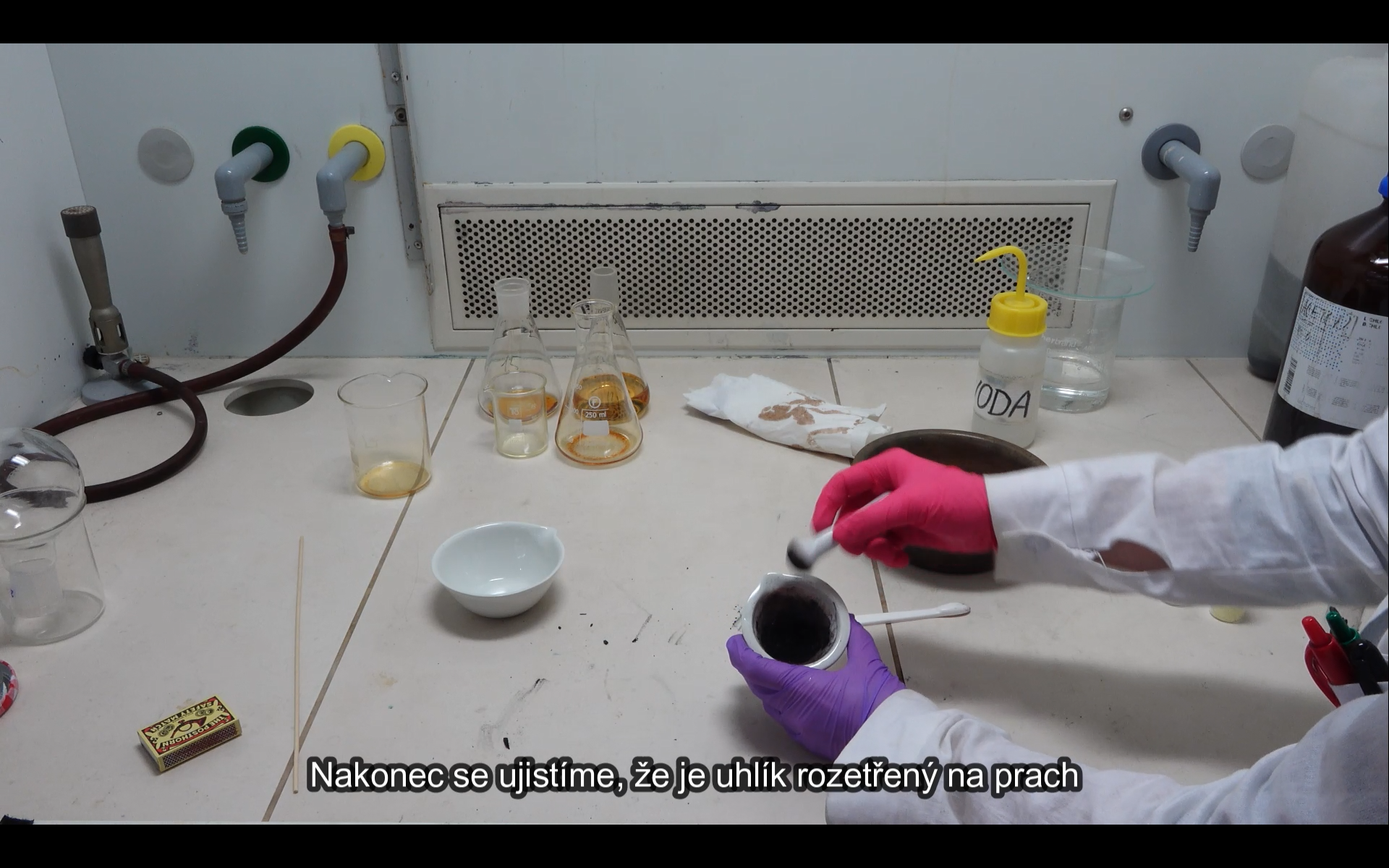 Probíhal natočený pokus v digestoři?
Napište produkty, které vznikly v reakci:
Probíhal natočený pokus v digestoři?
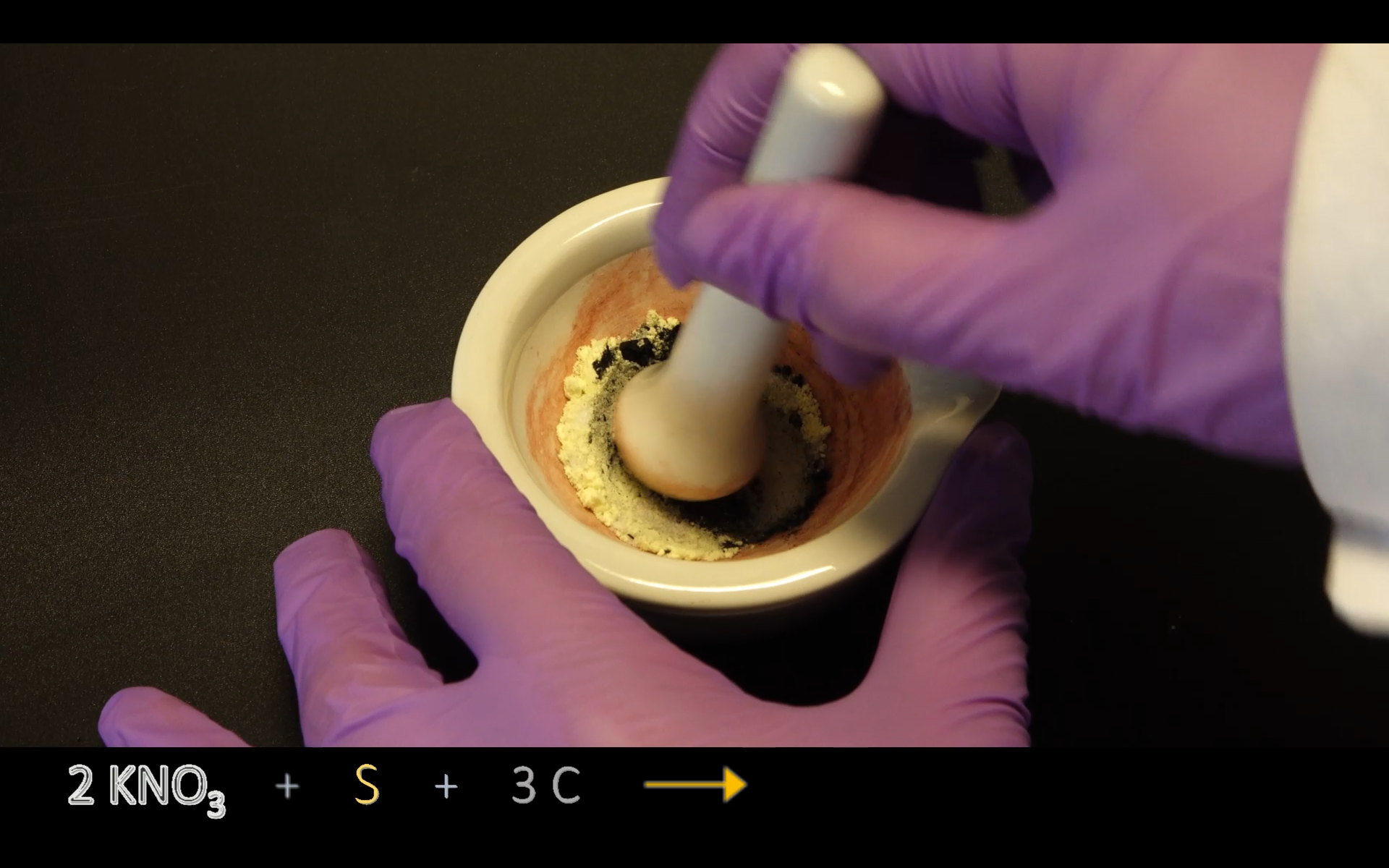 Napište produkty, které vznikly v reakci:
Výzkum laboratorní techniky
Výzkum laboratorní techniky
Eye tracking
40 studentů
Výzkum
20 studentů
20 studentů
radana.koudelikova01@upol.cz
katedra anorganické chemie
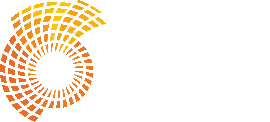 DĚKUJI ZA POZORNOST
Poděkování: doc. Mgr. Pavel Štarha, PhD.					Financování: UP IGA_PrF_2024_031
	     kolektiv anorganické chemie